Mitigating wind and atmospheric Newtonian Noise at Cosmic explorer
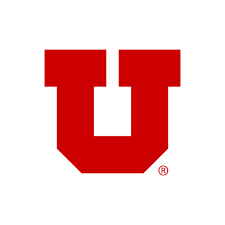 Riccardo DeSalvo
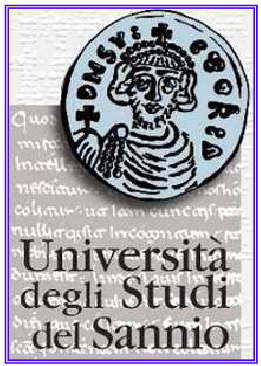 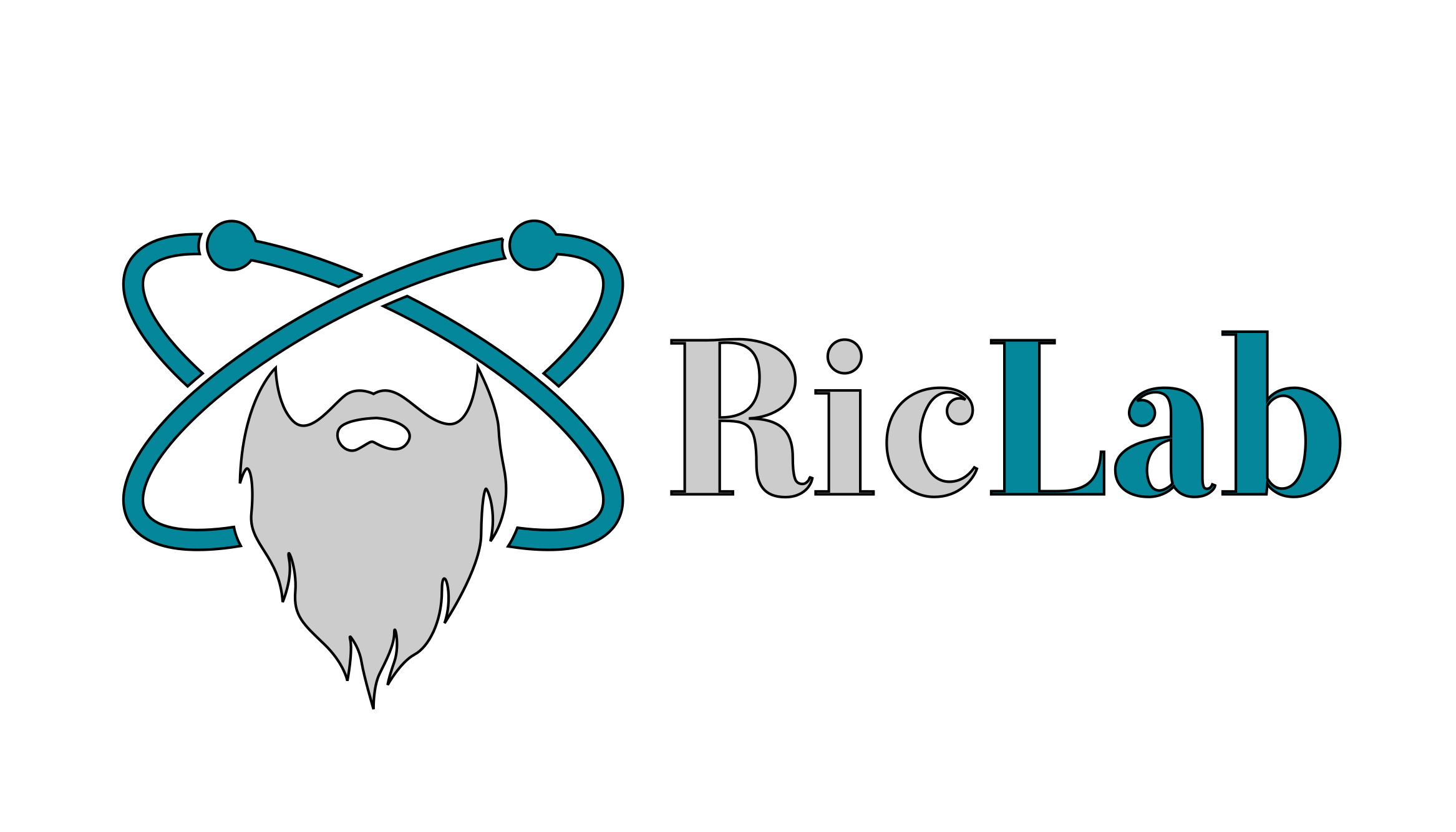 CE-G2000065
Wind and turbulence problem
We heard from Robert Schoefield how, even in LIGO, wind tilts walls and ground near them
Wind shield fences may help, but also cause turbulence

Air turbulence will cause Newtonian Noise in Cosmic Explorer
Due to the frequency cutoff, only air movement information within the closest ~50 m may be useful  (Jan Harms)
A quiet air cushion around the end stations may be an effective means to reduce and subtract NN
Remedies
An inflated dome surrounding the building would gently deflect wind well away from the test masses with
It would support a sphere of sensors, inertial and absolute, measuring movement, pressure and temperature of air around the test masses
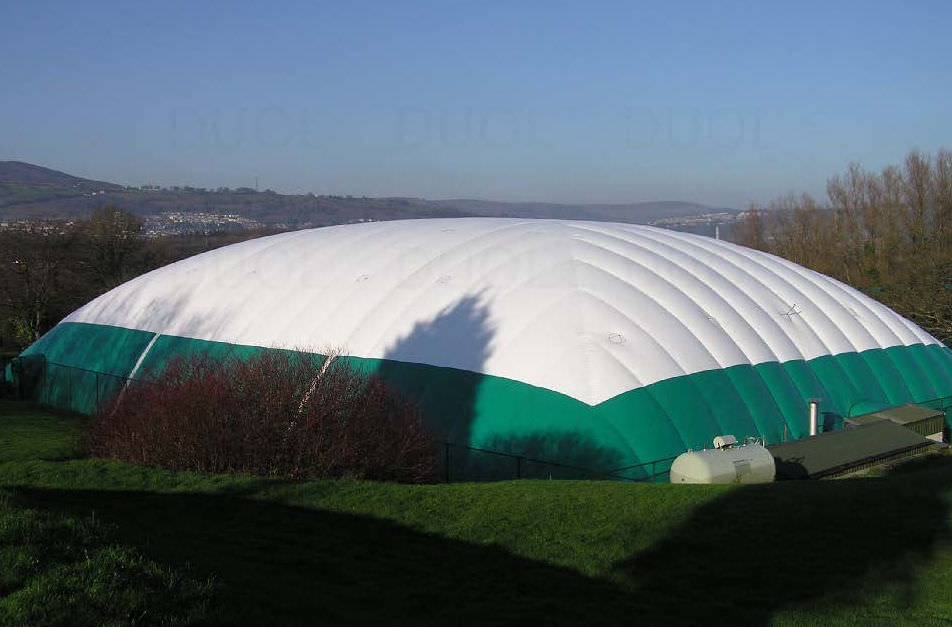 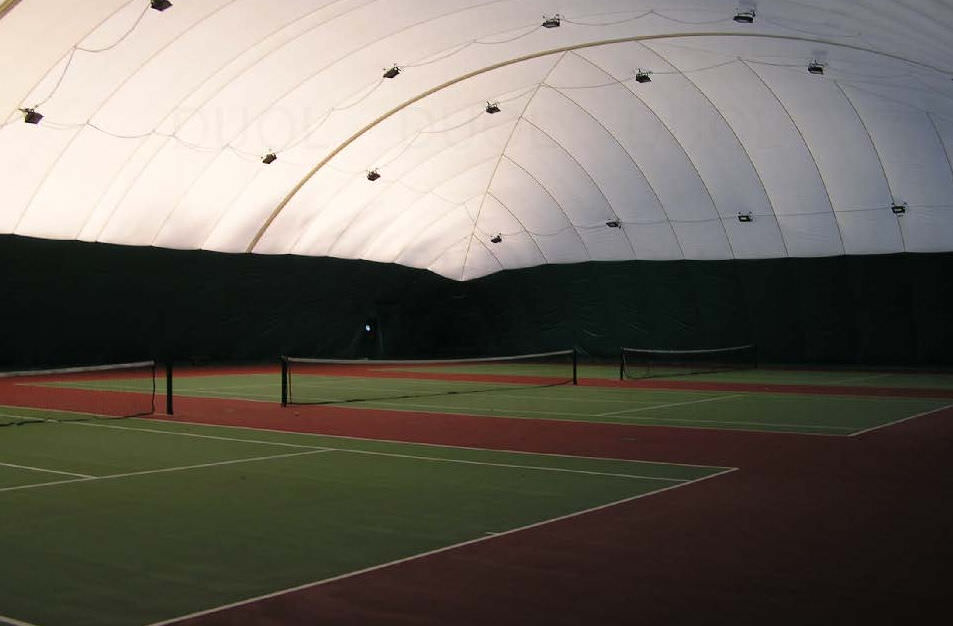 Inflatable dome advantages
Streamlined extended structure can deflect wind forces away from walls of building and ground 
reduce or slow down thermal excursions
The air cushion mitigates air-induced  NN
Dome can be instrumented to record 

Position, local temperature, pressure, speed
Real-time reading of micro-movements can be used to generate NN subtraction in addition to mitigation
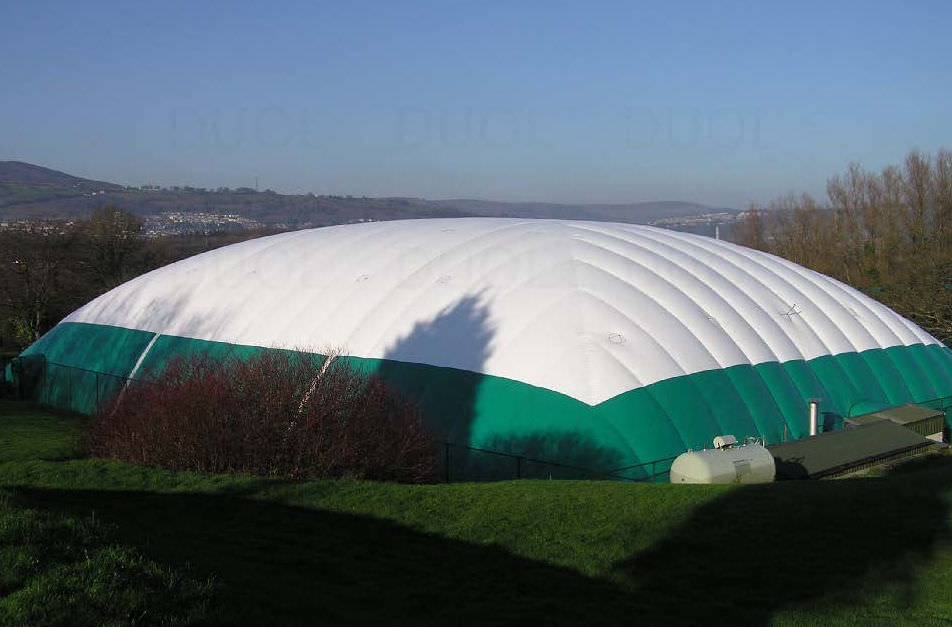 Problems/comments
Inflation fans must be located sufficiently far and air feed must be passed through filtering bags to absorb fan acoustic noise and transported via large-diameter, shielded ducts in laminar flow conditions to limit turbulence

Graded dirt berms on the circumference may be needed to reduce the starting angle of the tent and maintain laminar flow at least in conditions of low-medium wind speed

Other?  To be studied